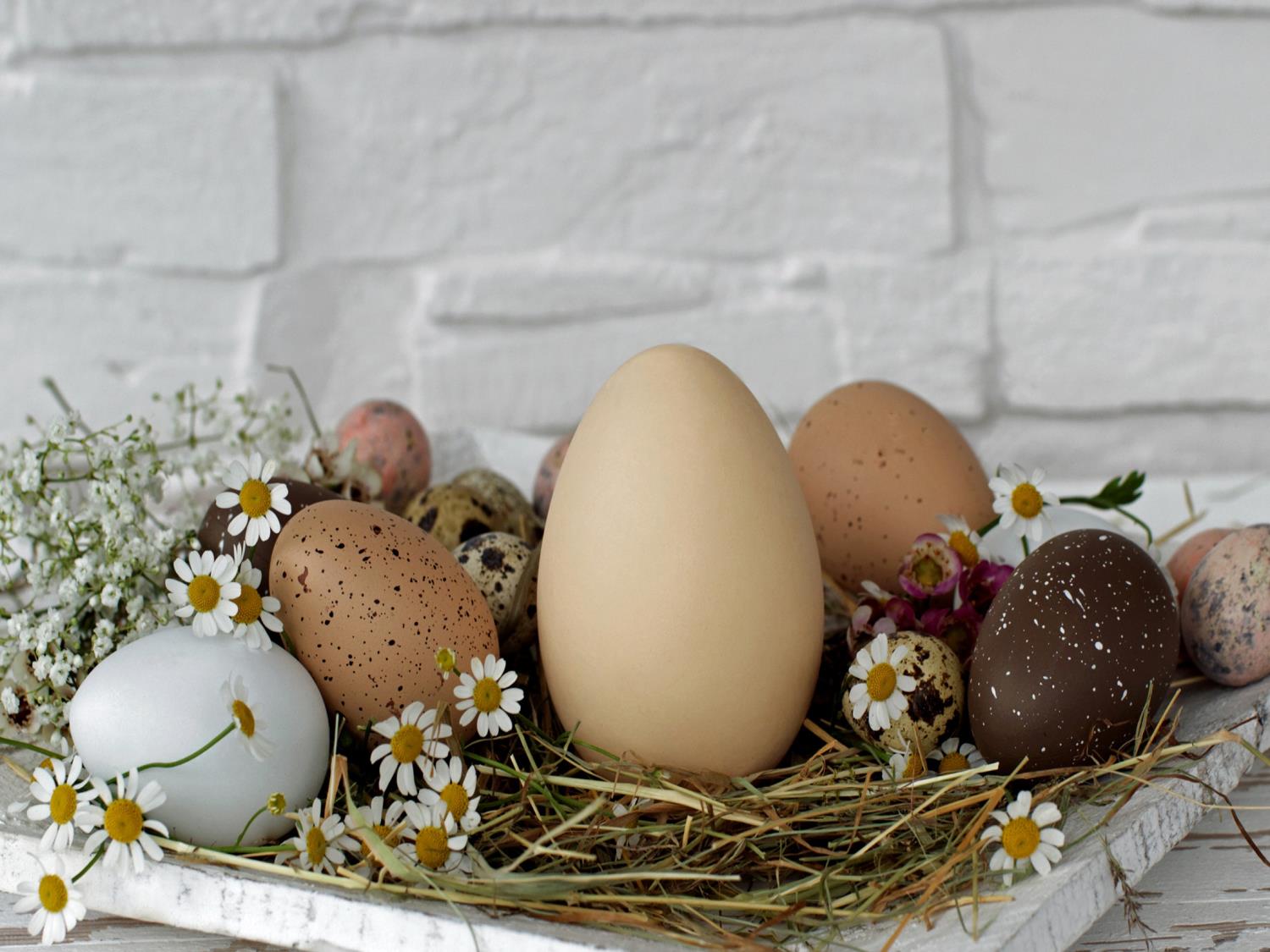 МАСТЕР-КЛАСС УКРАШЕНИЕ ПАСХАЛЬНЫХ ЯИЦ
ТЕХНИКА ДЕКУПАЖ
ЦЕЛИ: приобщение к русской культуре и традициям, знакомство с техникой ДЕКУПАЖ
ЗАДАЧИ: 
познакомить с техникой ДЕКУПАЖ, 
научить основным технологическим приемам, 
побудить к использованию украшения пасхальных яиц техникой ДЕКУПАЖ дома.
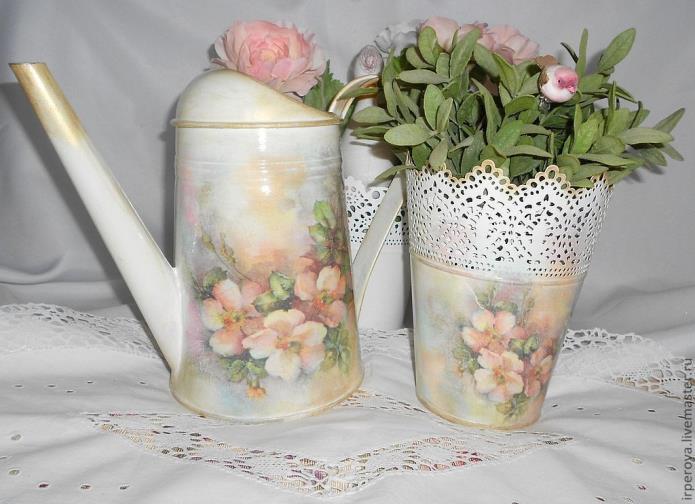 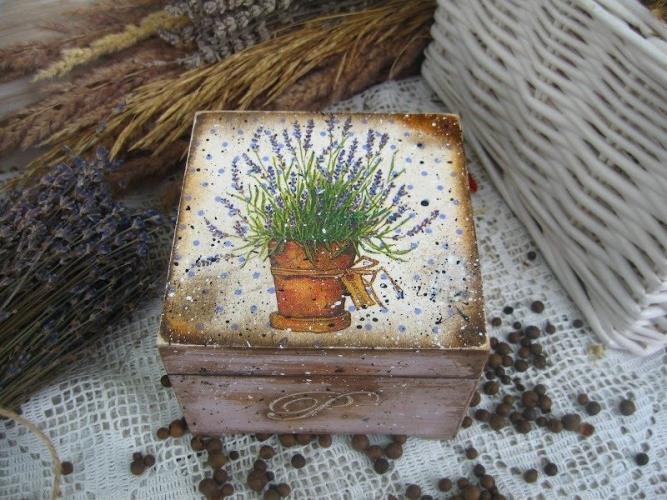 Техника ДЕКУПАЖ - это техника декора с помощью вырезанного или вырванного изображения, которое приклеивается на поверхность заготовки и затем закрепляется лаком.
История главного христианского праздника Пасхи
Пасха – праздник Светлого Христова воскресения. 
	Красное яйцо – символ Воскресения, символ Пасхи.
	Красный цвет знаменует радость Воскресения, возрождения рода человеческого, но это и цвет пролитой на кресте Крови Христовой, которой искуплены грехи мира.
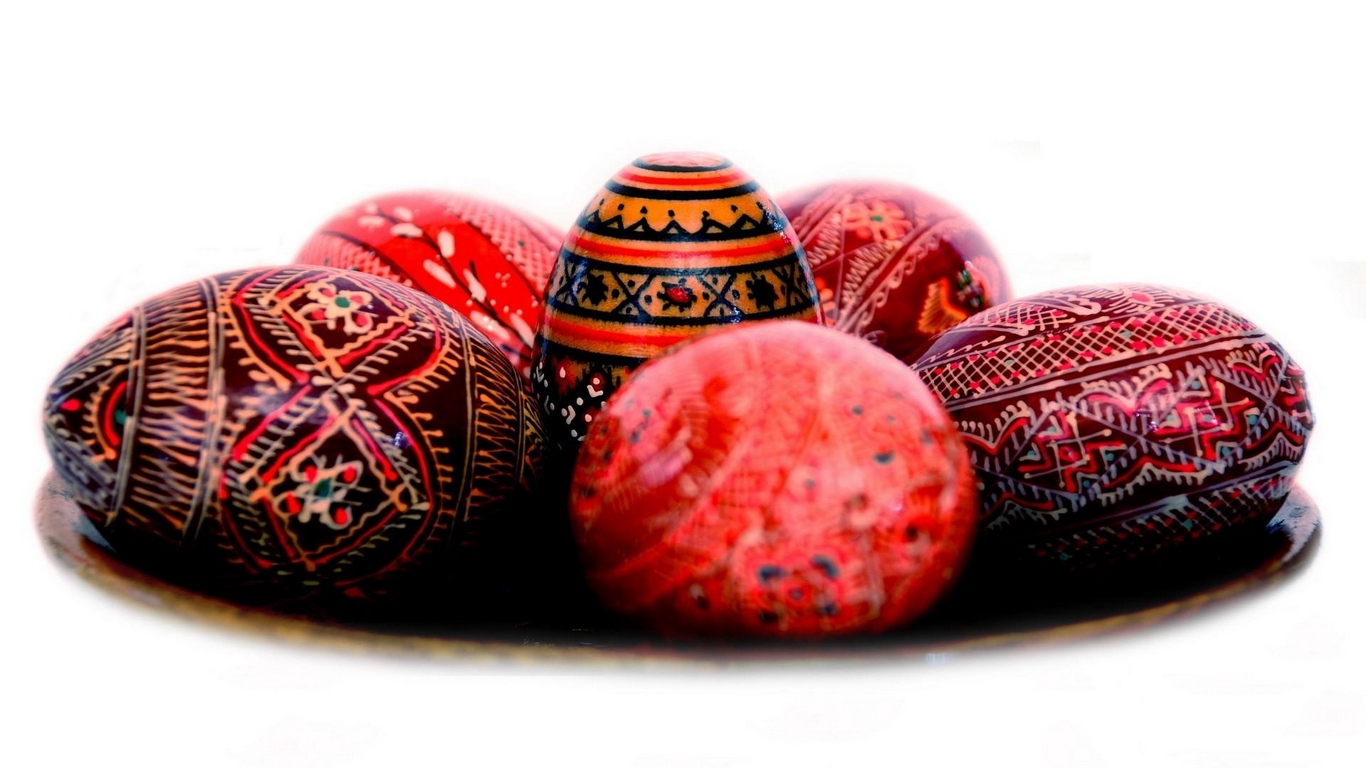 Пасхальные, расписанные красками яйца назывались писанками. Писанки на Руси делали только для подарка.Цветы рисовали женщины, которые хотели иметь детей.Елочки – на здоровье.Звезды – на удачу.
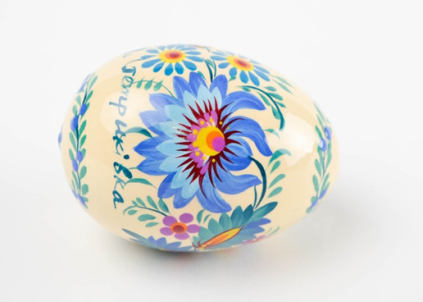 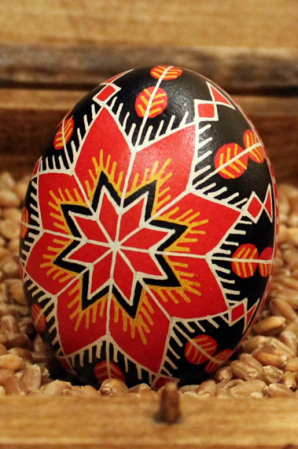 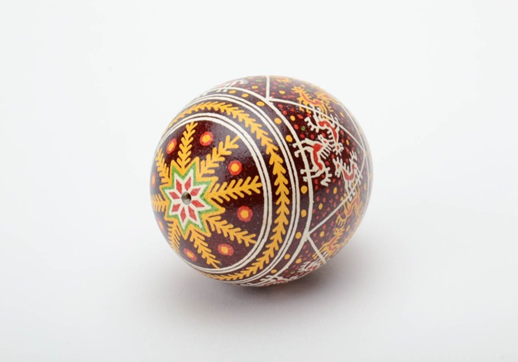 Крашенки – яйца сваренные вкрутую, крашенные в какой-либо цвет. Съедали на рассвете пасхального воскресениья.
Виды пасхальных яиц:
Крапанка – с однотонным фоном, на который нанесены пятна, полоски, крапинки
Крашенка - одноцветное
Дряпанка – яйцо, на котором после окрашивания был процарапан узор металлическим острием.
Малевалка – яйцо, расписанное своим придуманным узором.
Инструменты для изготовления пасхальных яиц:
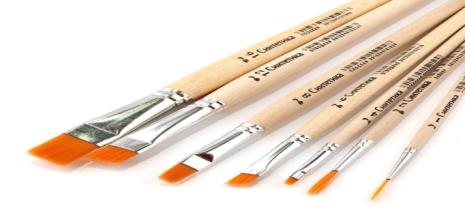 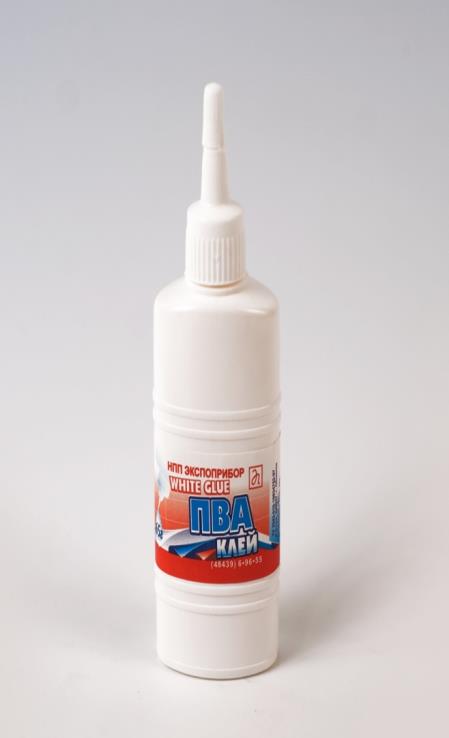 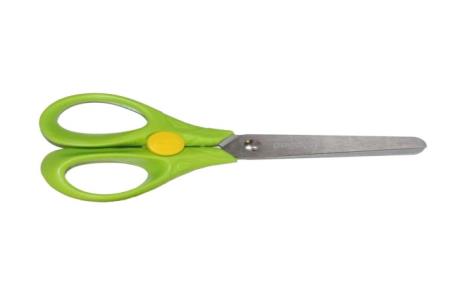 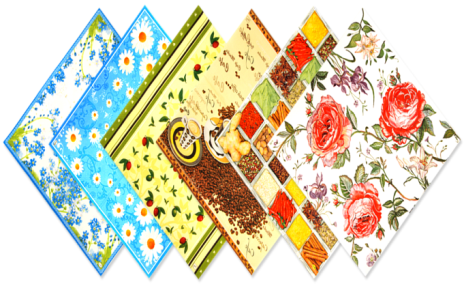